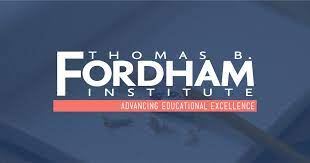 Examining the Potential of Industry-Recognized Credentials in High School to Advance Learner Success
Advance CTE – January 24, 2023 Webinar
Matt Giani
Research Associate Professor, Department of Sociology
Faculty Affiliate, Texas Behavioral Science and Policy Institute, Population Research Center
The University of Texas at Austin

Amber Northern
Senior Vice President for Research
Thomas B. Fordham Institute
Why the need for IRCs?
Escalating tuition costs 
More awareness that students can make middle-class wages without a college degree depending on their training and where they live
Lack of preparedness for college 
Drop out rates and student debt
Many young people saying they aren't learning job-ready skills in HS (devaluing of HS degree)
[Speaker Notes: Content slide w/o bullets]
Looking Ahead
How else can we transform the high school experience for students so as to significantly boost their wages and career prospects once they are in the workforce?
Stress the key roles of high schools—and middle schools, too—in helping students figure out their career interests and aptitudes.
Embrace approaches that are much more ambitious than IRCs, such as serious youth apprenticeship programs.
Encourage stackable credentials.
Make state accountability systems more selective regarding which high school IRCs count in their college- and career-ready indices.
[Speaker Notes: Content slide w/o bullets]
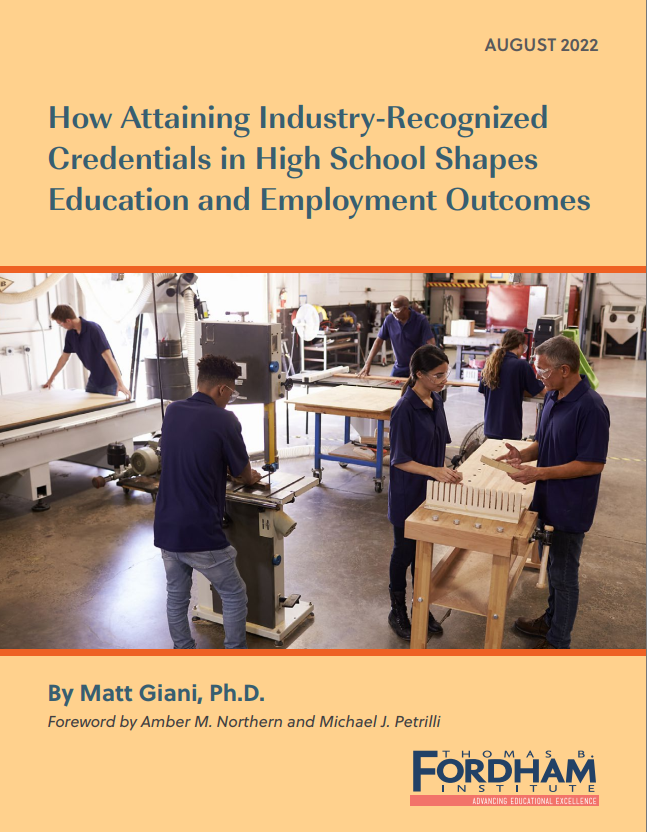 Study Overview
TEA began collecting IRC1 data in 2017
Used Texas’s SLDS data (Texas Education Research Center)
2017-19 HS graduate cohorts (~1,000,000 students) 
Examined predictors of IRC receipt and how IRCs shape college and employment outcomes 
Conducted interviews and focus groups with 12 students in CTE programs that lead to IRCs
1Texas refers to certifications as industry-based certifications (IBCs)
[Speaker Notes: Content slide w/o bullets]
Distribution of IRCs by Subject/CTE Cluster
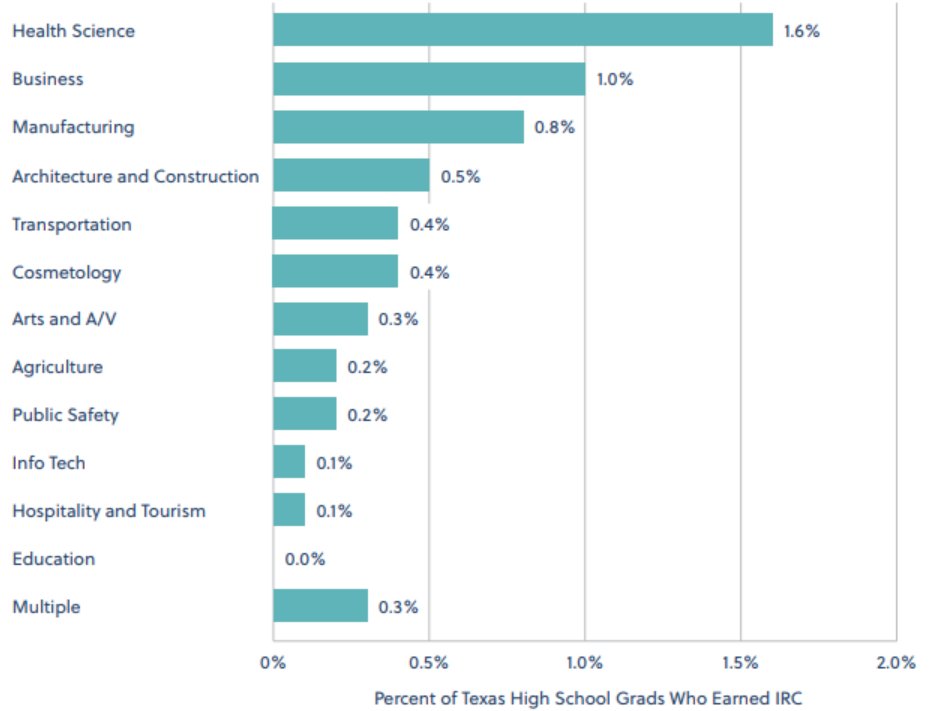 Health Science and Business (MS Office) dominated IRCs
IRCs in many fields (IT, Hospitality, Education) are quite rare
IRCs in multiple subjects is somewhat common
[Speaker Notes: Content slide w/o bullets]
Q1: How much do IRCs help students find jobs?
Not at all
A little
A moderate amount
A lot
Finding #1: IRCs are not related to 
first-year employment
Not at all
A little
A moderate amount
A lot
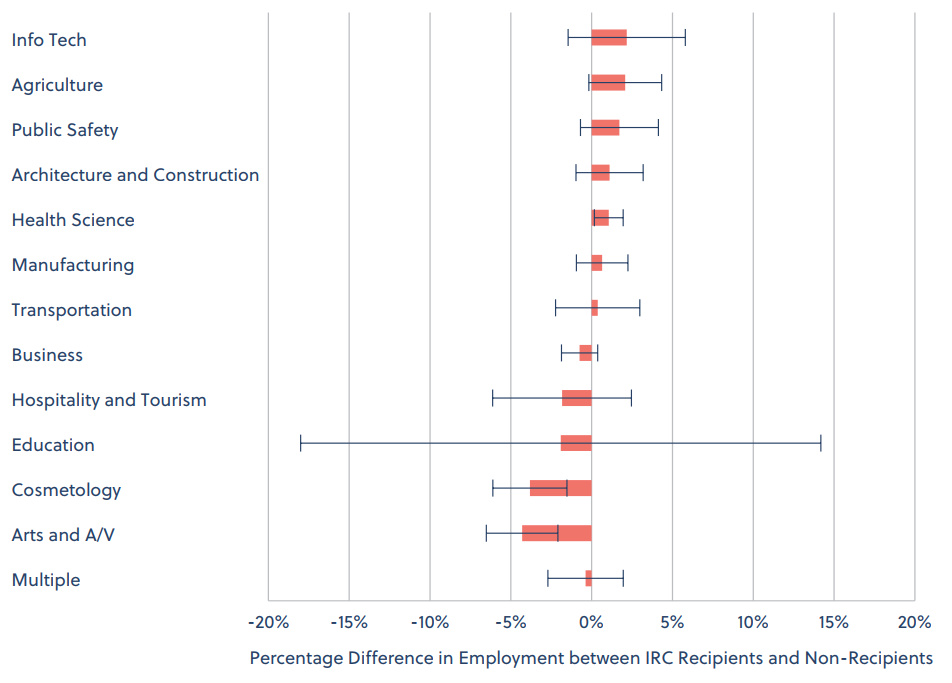 Q2: How much do IRCs boost earnings?
Not at all
A little
A moderate amount
A lot
Finding #2: Many IRCs are positively related to earnings
Not at all
A little
A moderate amount
A lot
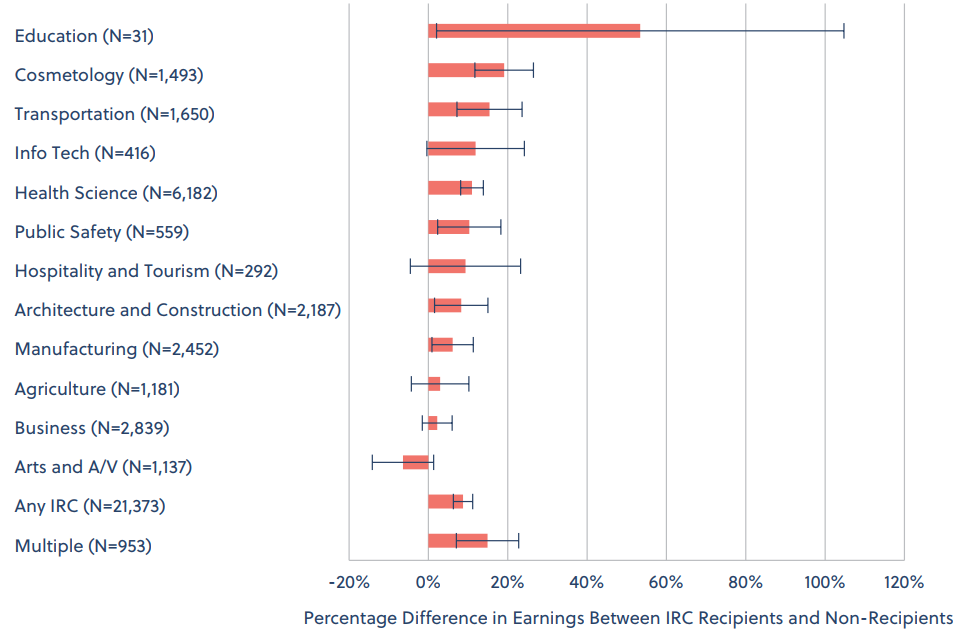 Q3: How equal is the earnings benefit of IRCs across demographic groups?
Very unequal
Somewhat unequal
Somewhat equal
Very equal
Finding #3: The earnings benefit is very equivalent across demographic groups
Very unequal
Somewhat unequal
Somewhat equal
Very equal
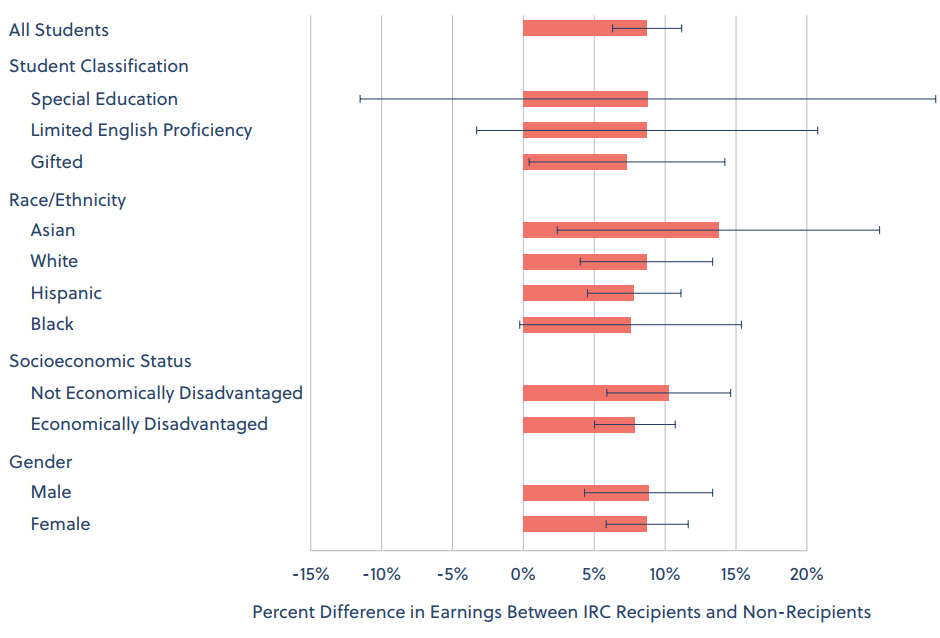 Q4: How do IRCs relate to students’ likelihood of going to college?
Large decrease
Small decrease
Small increase
Large increase
Finding #4: IRC recipients slightly more likely to go to college compared to non-recipients
Large decrease
Small decrease
Small increase
Large increase
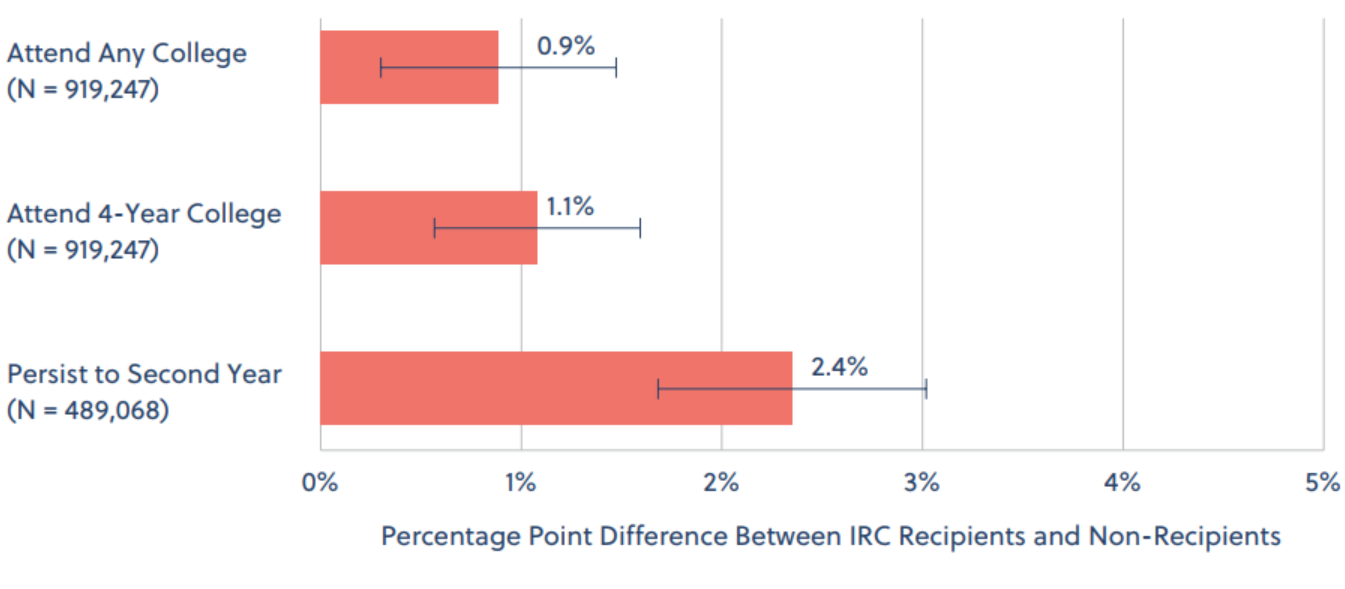 Q5: How aligned are IRCs with students’ college majors and jobs?
Very misaligned
Somewhat misaligned
Somewhat aligned
Very aligned
Finding #5: IRCs are very misaligned with college majors and employment
Very misaligned
Somewhat misaligned
Somewhat aligned
Very aligned
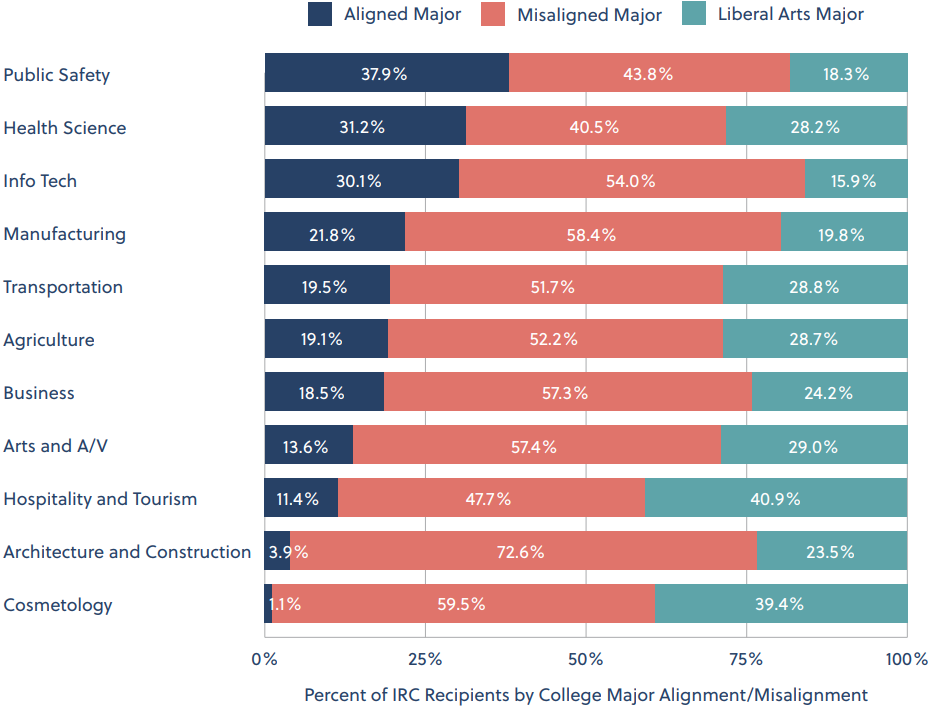 Q6: What factor most strongly shapes which students earn IRCs?
Race/ethnicity
SES 
Gender
Disability status
Test scores
Coursework
The school students’ attend
Geography (e.g. rural/urban)
Finding #6: Schools matter most!
Race/ethnicity
SES 
Gender
Disability status
Test scores
Coursework
The school students attend
Geography (e.g. rural/urban)
Schools explain 50-80% of the variation in IRC receipt depending on IRC subject 
However…
School demographics don’t matter
School achievement doesn’t matter
School model (e.g. Early College High School, T-STEM Academy, etc.) doesn’t matter
Why do schools matter? I don’t know!
Finding #6: Schools matter most!
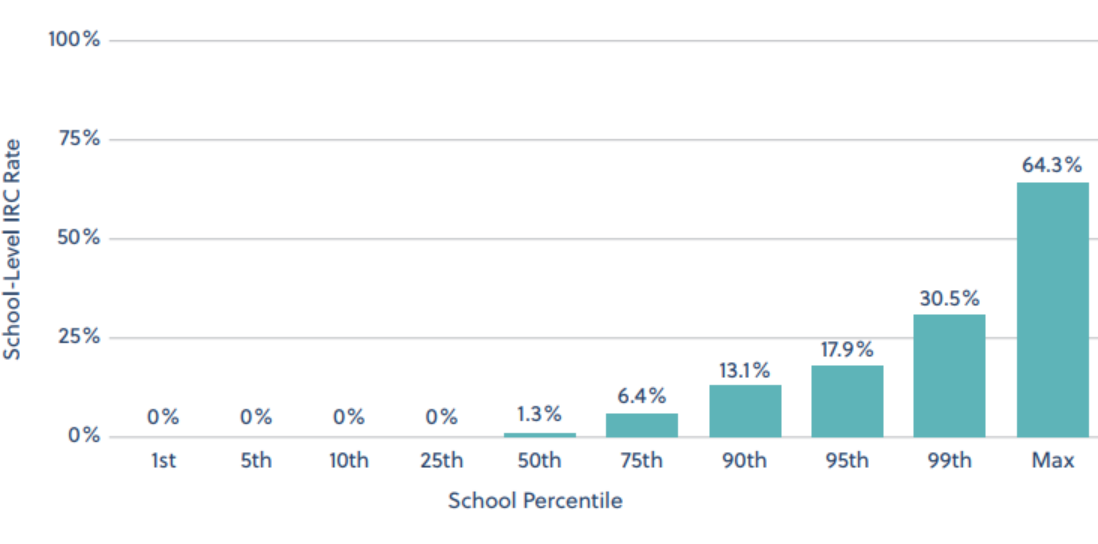 How are schools responding to CTE/IBC policy?
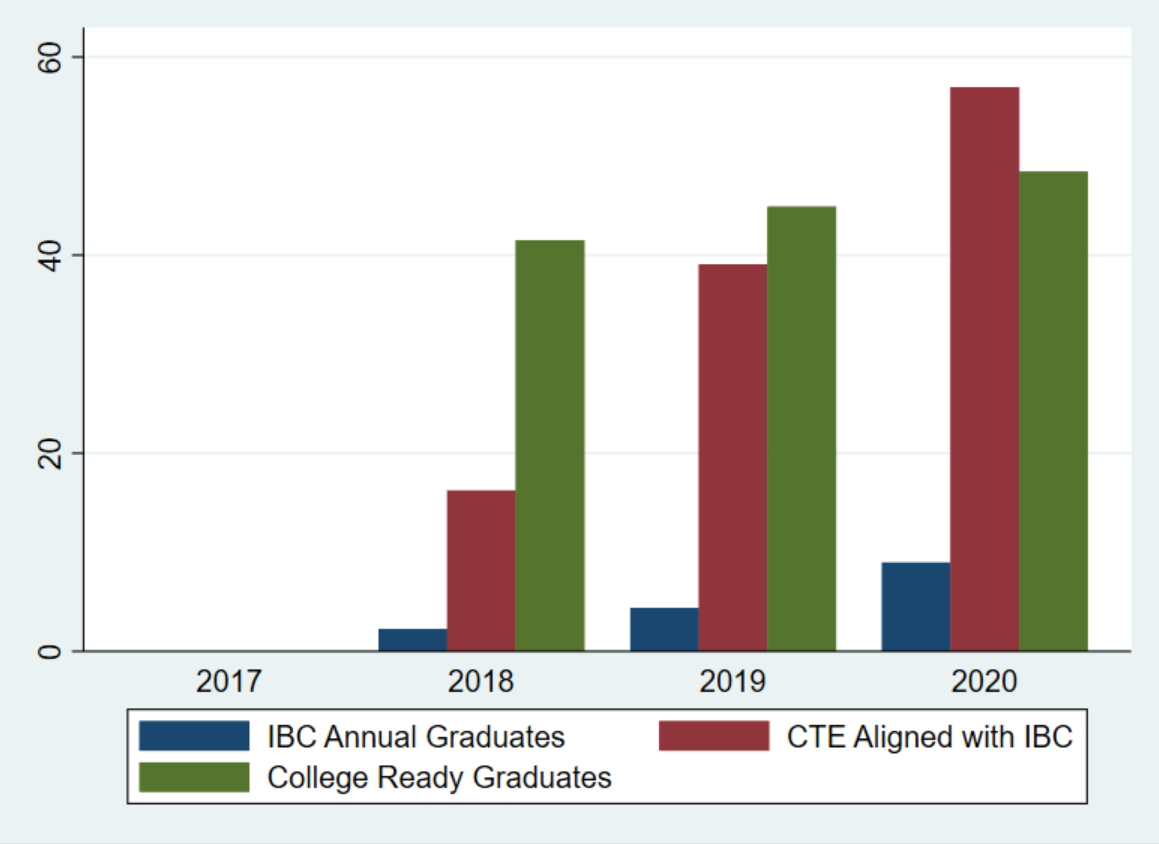 Supplemental analysis of school-level metrics on Texas Advanced Performance Reports (TAPR)
Three metrics:
1) IBC graduates
2) Graduates completing CTE coursework aligned with IBC
3) College ready graduates
Both IBC and aligned CTE rates increased much faster than college ready rates
Are students taking more CTE courses?
Supplemental analysis of HS transcript data
Percentage of students taking dual-credit each year increased most from 2016-2019
CTE course-taking increased from 2013-2016 but stagnated from 2017-2019
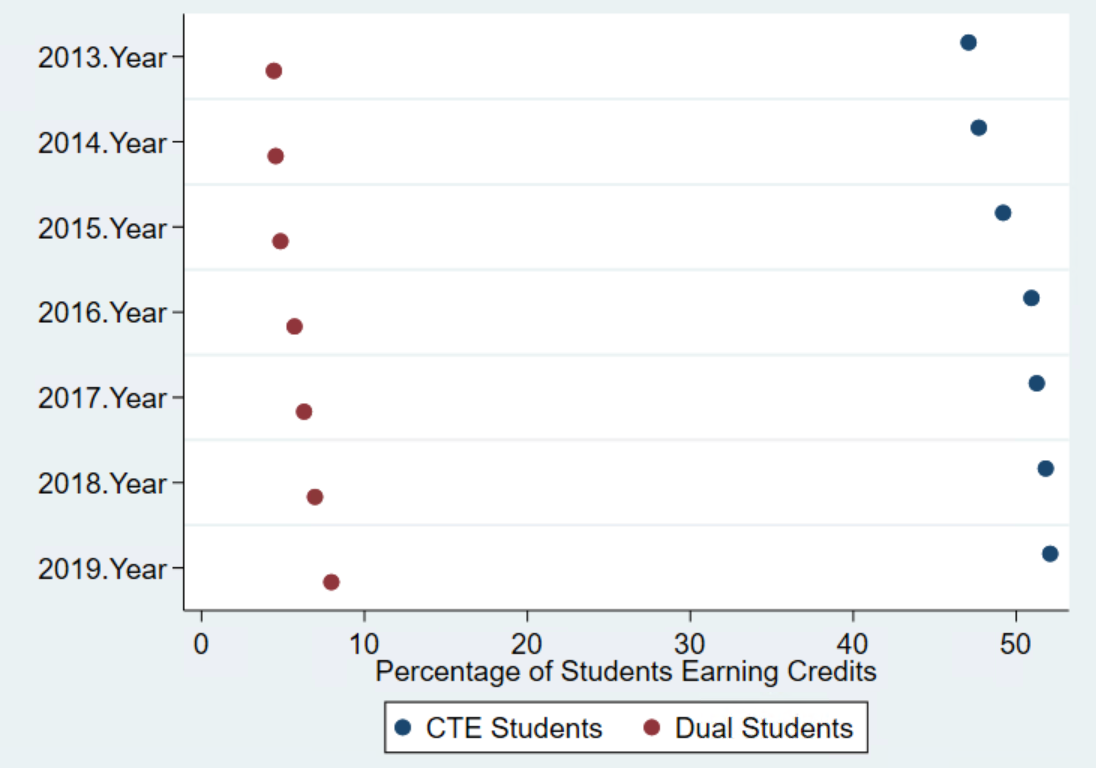 Many IRC recipients are not concentrating in aligned CTE clusters
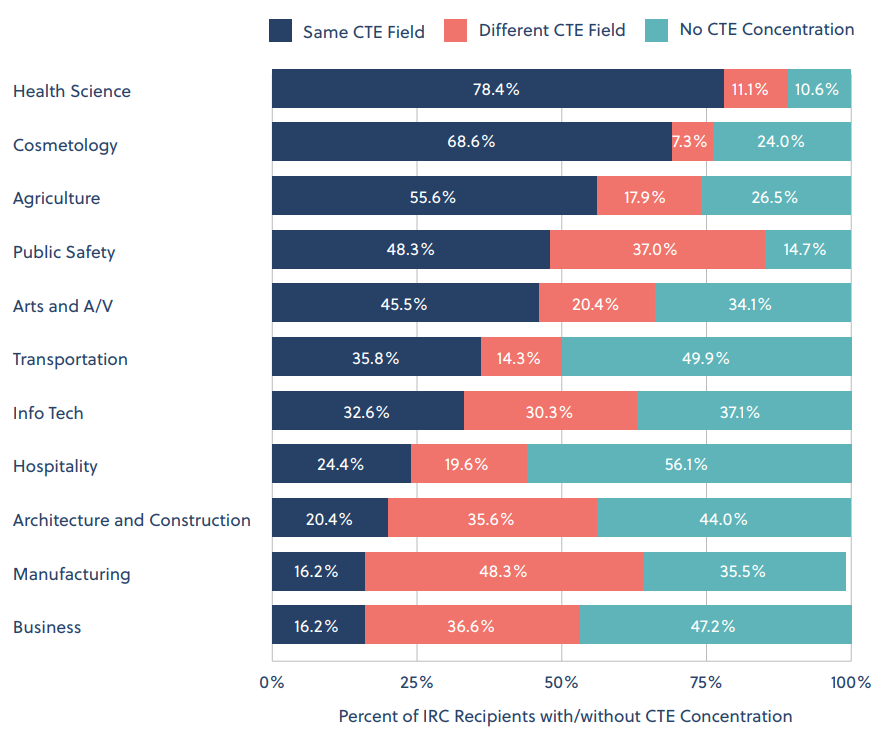 Substantial variation across CTE clusters in alignment between IRC subject and CTE concentration
Half of IRC recipients in some clusters did not concentrate in any CTE field
~84% of IRC recipients in fields such as manufacturing and business did not concentrate in that subject
Discussion
IRCs provide modest and equal earnings boost for all demographic groups without strongly deterring students from college
Are IRCs game-changers? Probably not.
Should we let all IRCs count equivalently in state policy? Probably not. 
Should we consider students to be “career ready” because they earned an IRC? Probably not. 
Do we need more research on IRCs? Probably not. 
Just kidding, we definitely do!
[Speaker Notes: Content slide w/o bullets]
I look forward to your questions!
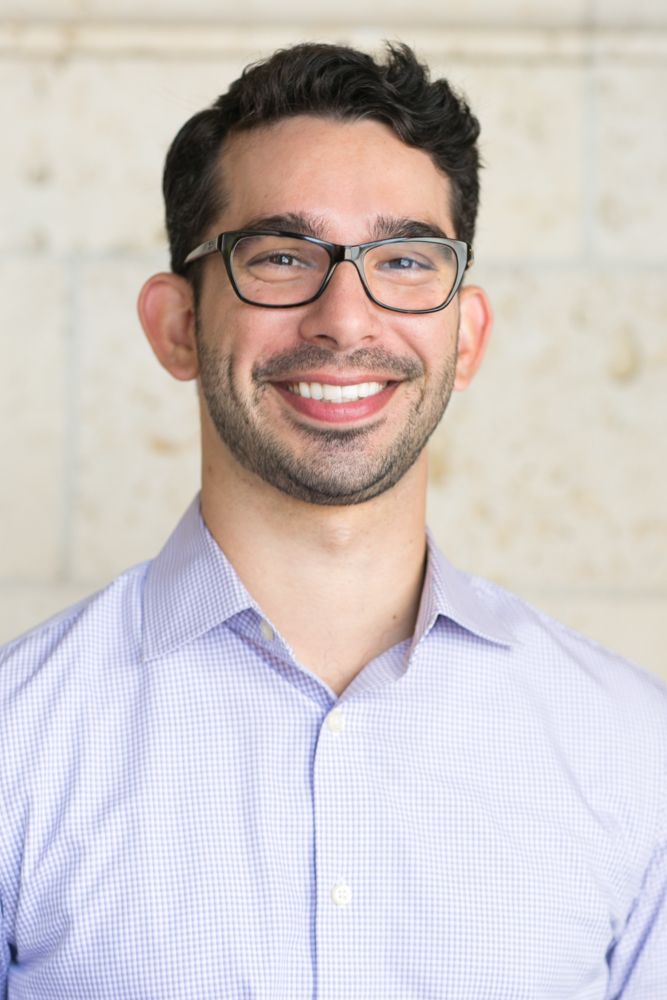 Matt Giani
Research Associate Professor
Department of Sociology
The University of Texas at Austinmatt.giani@austin.utexas.edu